.
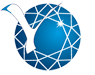 ОТЧЕТ О НАУЧНО-ИССЛЕДОВАТЕЛЬСКОЙ 
РАБОТЕ ИНСТИТУТА ЗАРУБЕЖНОЙ ФИЛОЛОГИИ И РЕГИОНОВЕДЕНИЯ СВФУ ЗА 2020 ГОД
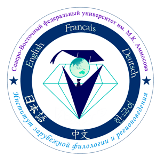 Корректирующие коэффициенты, вводимые для минимизации финансовых последствий отмены индивидуально установленных соотношений преподавателей и студентов для образовательных организаций, имеющих право самостоятельно устанавливать образовательные стандарты реализации профессиональных образовательных программ высшего образования на 2016 год 
(Приложение 10 от 06.08.2015 г. №АП-63/18вн)
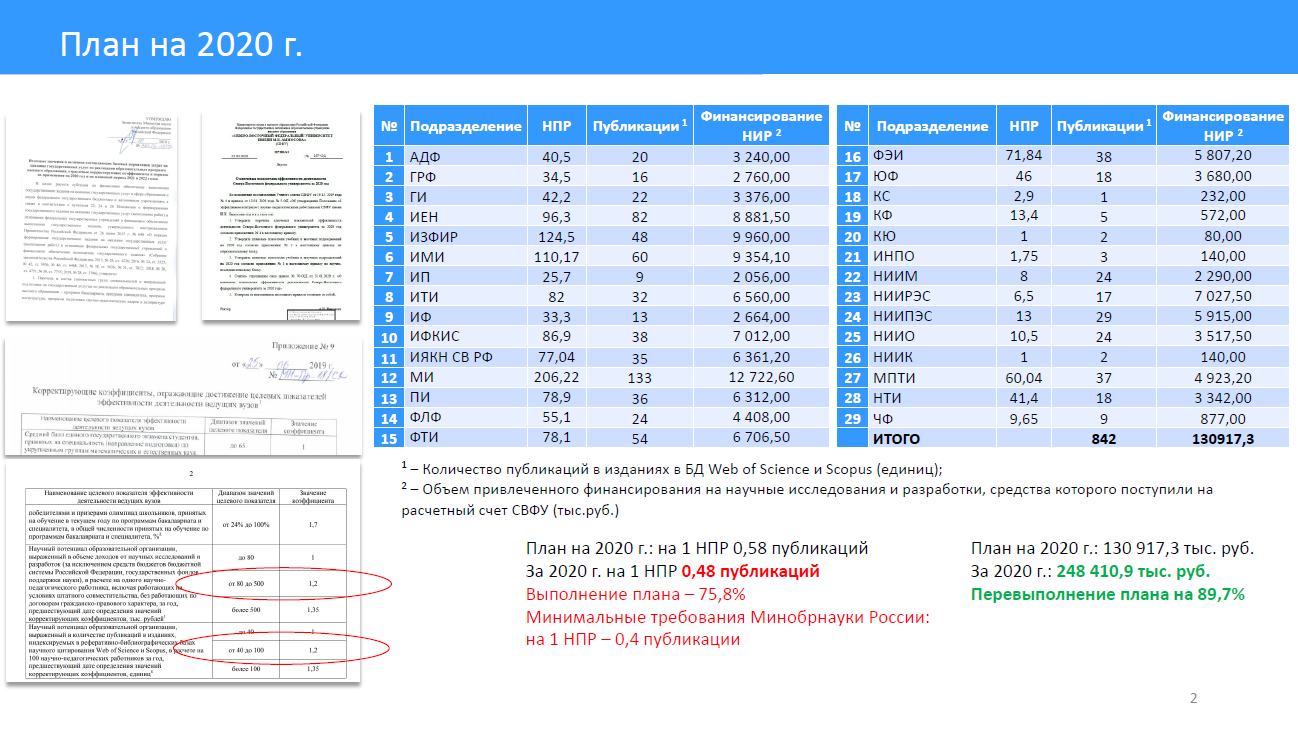 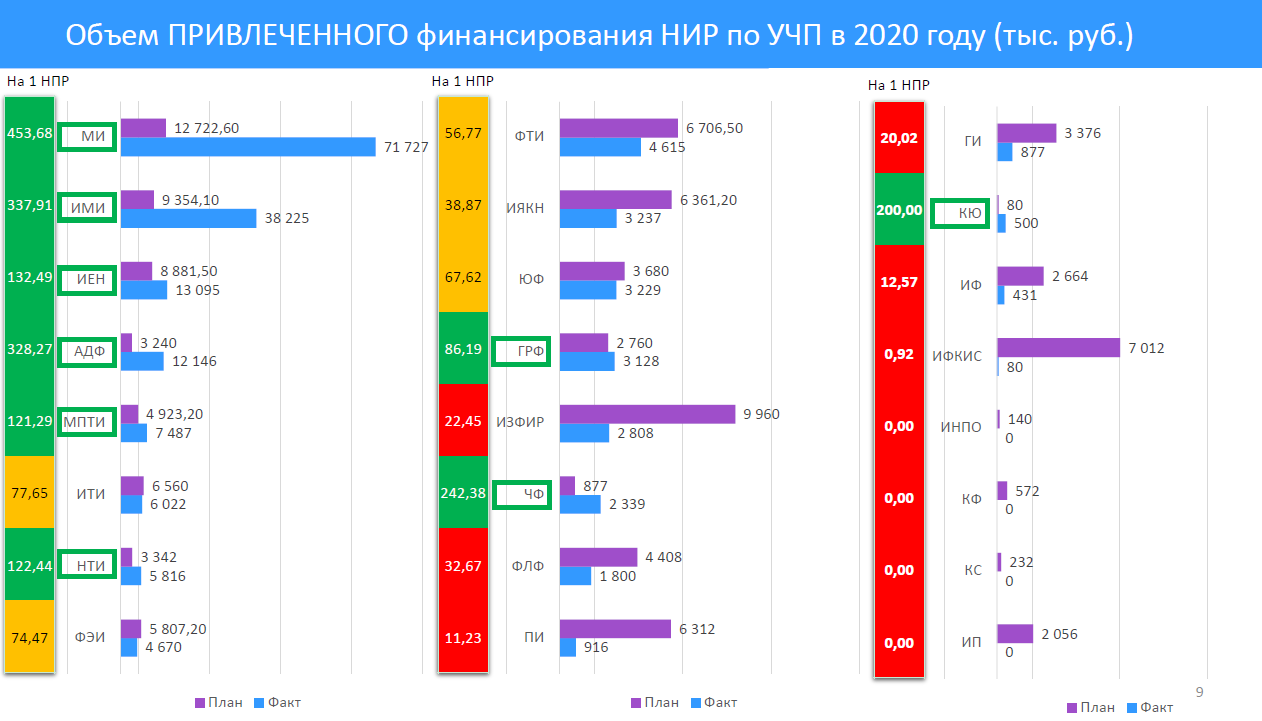 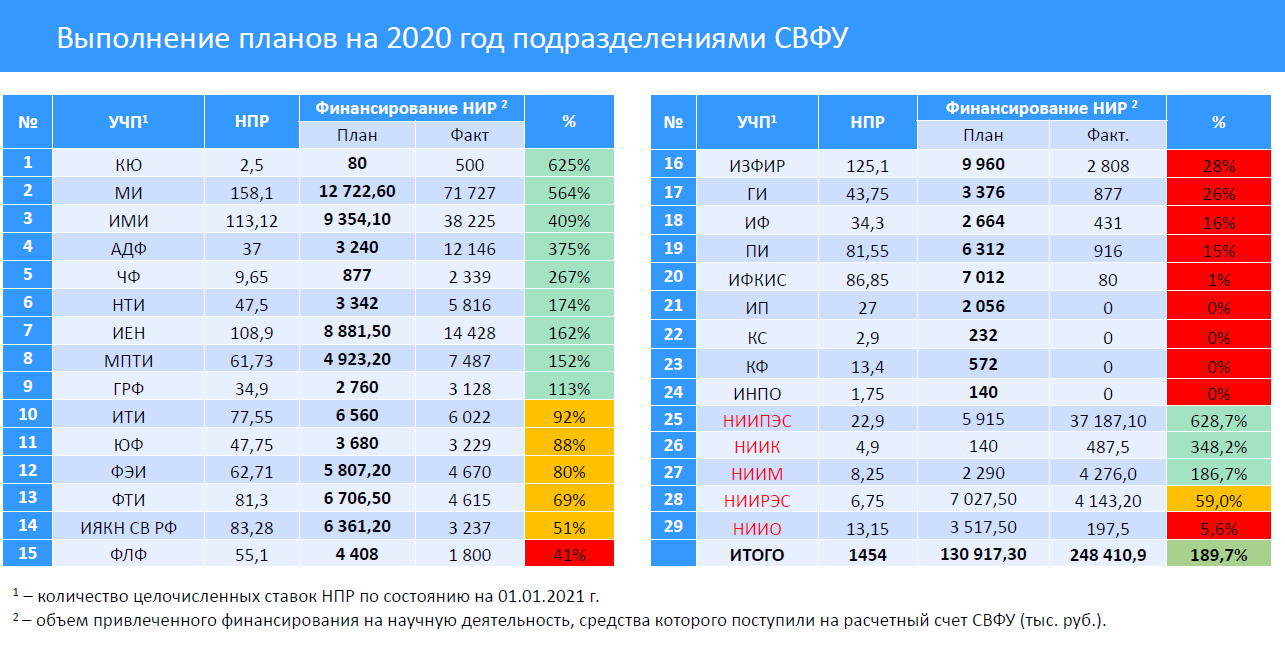 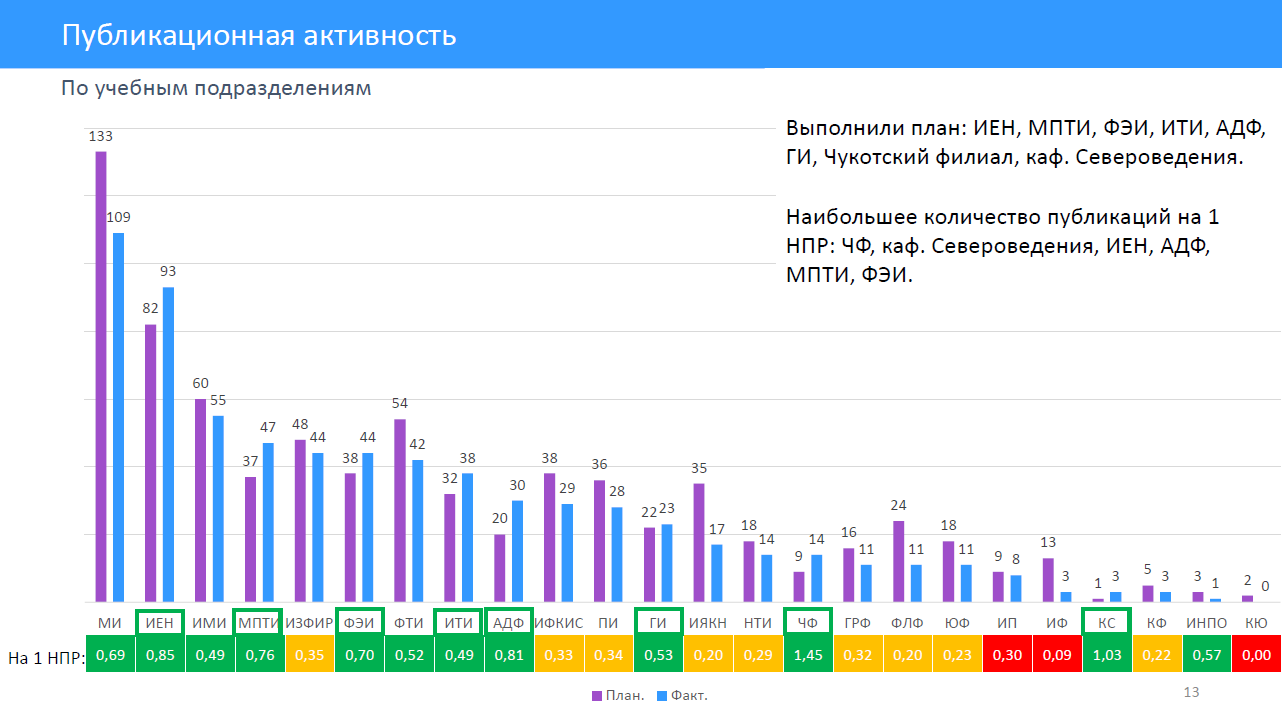 Выполнение КПЭ ИЗФИР
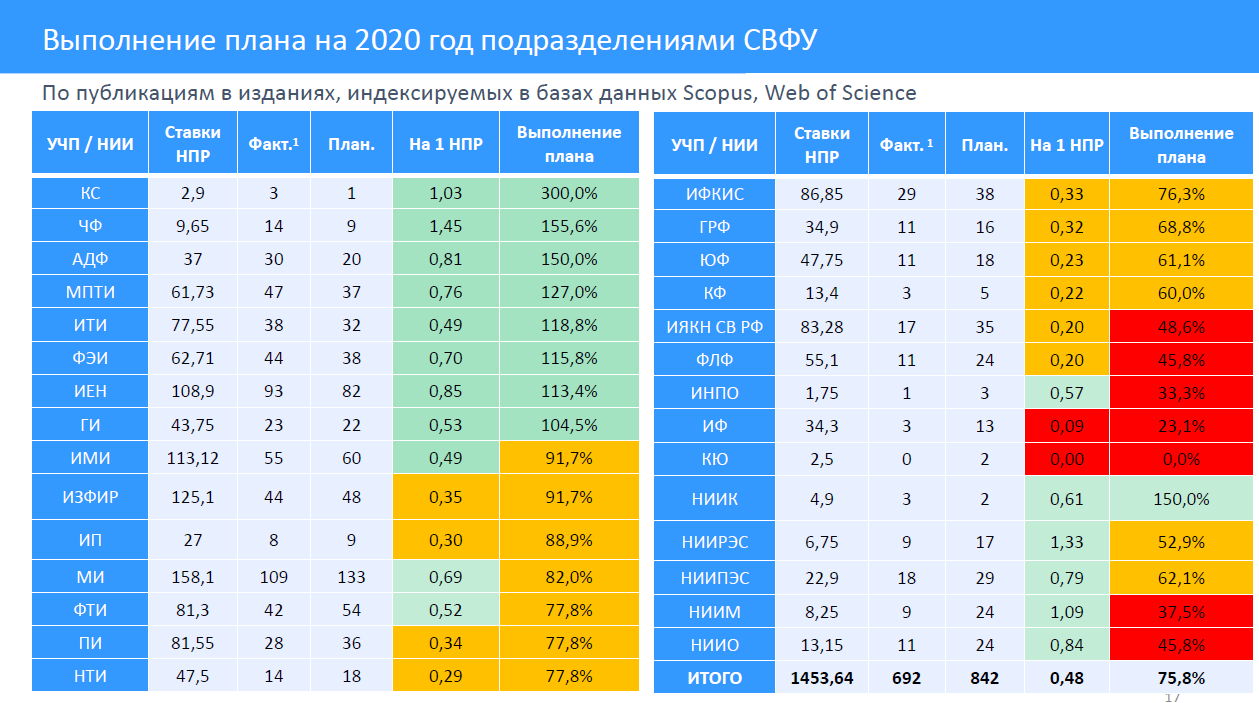 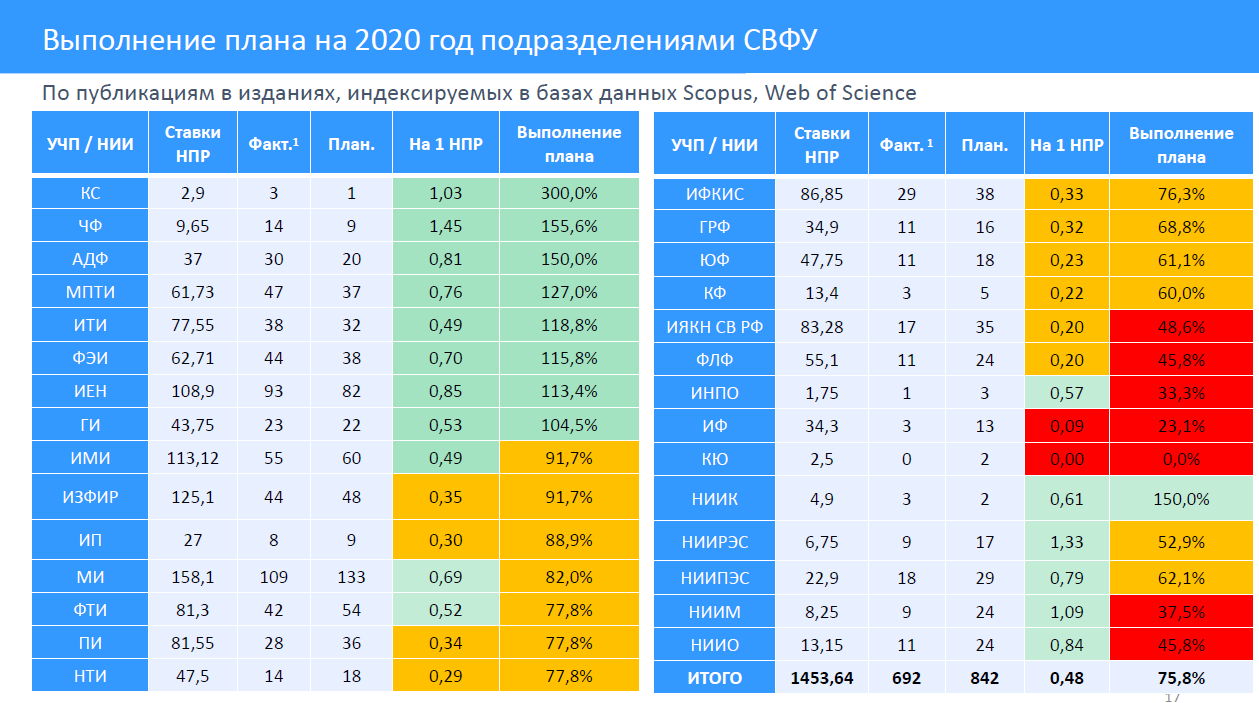 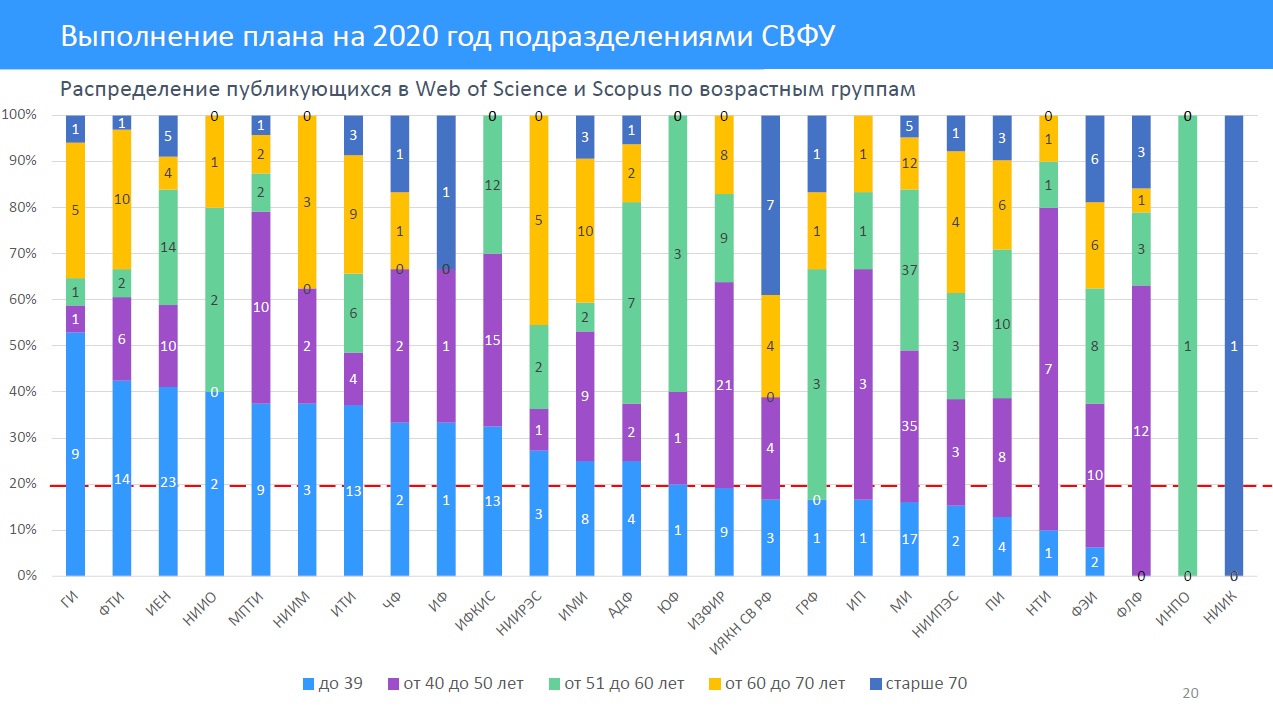 Основные достижения в 2020 году
Реализация 2 грантов РФФИ (грант РФФИ ЭИСИ Хохолова И.С., грант РФФИ Основной конкурс, рук.Руфова Е.С.)
Публикация 44 статей в научных журналах, индексируемых в базах Web of Science и Scopus (в том числе 4 статей в журналах Q1 и Q2).
Регистрация объектов интеллектуальной собственности – 17.
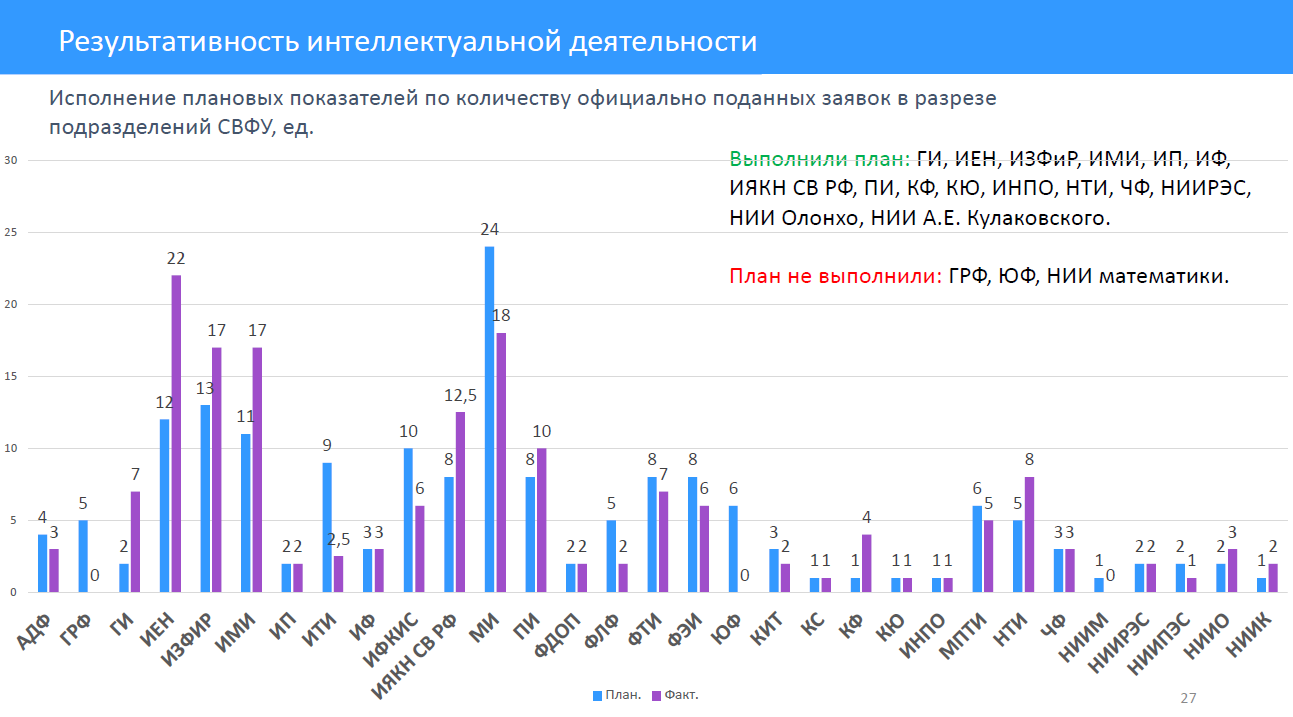 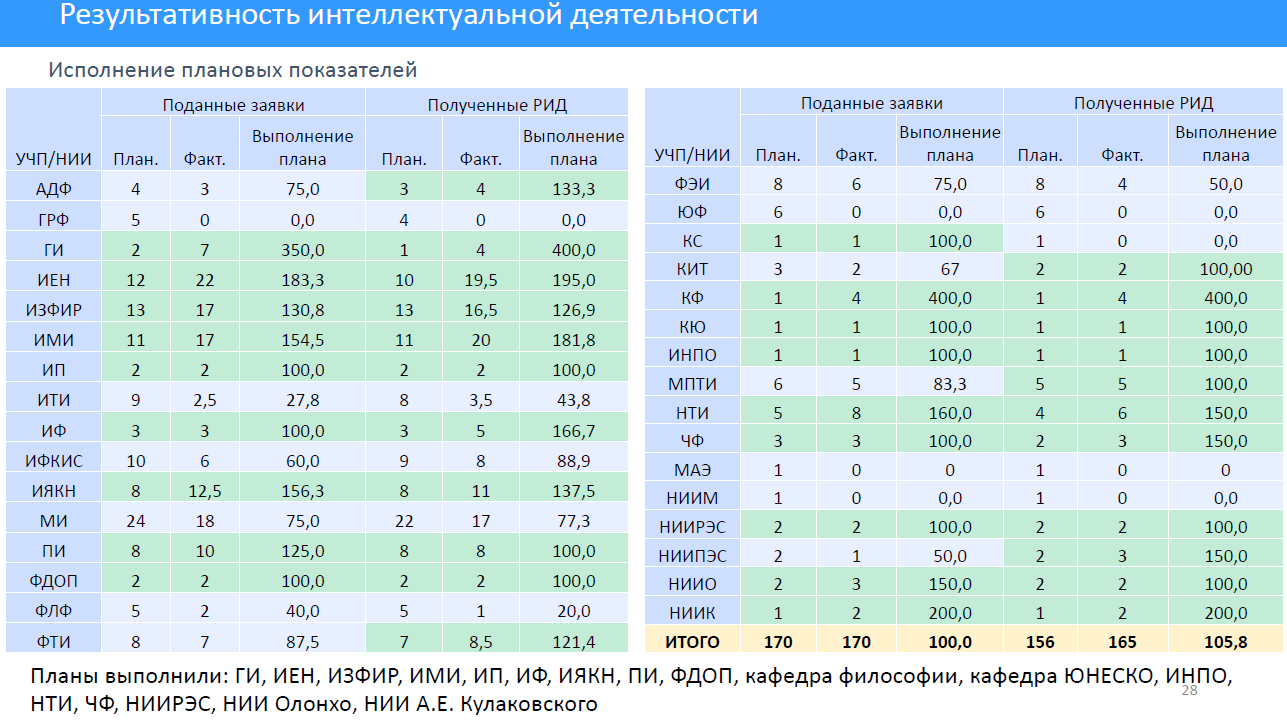 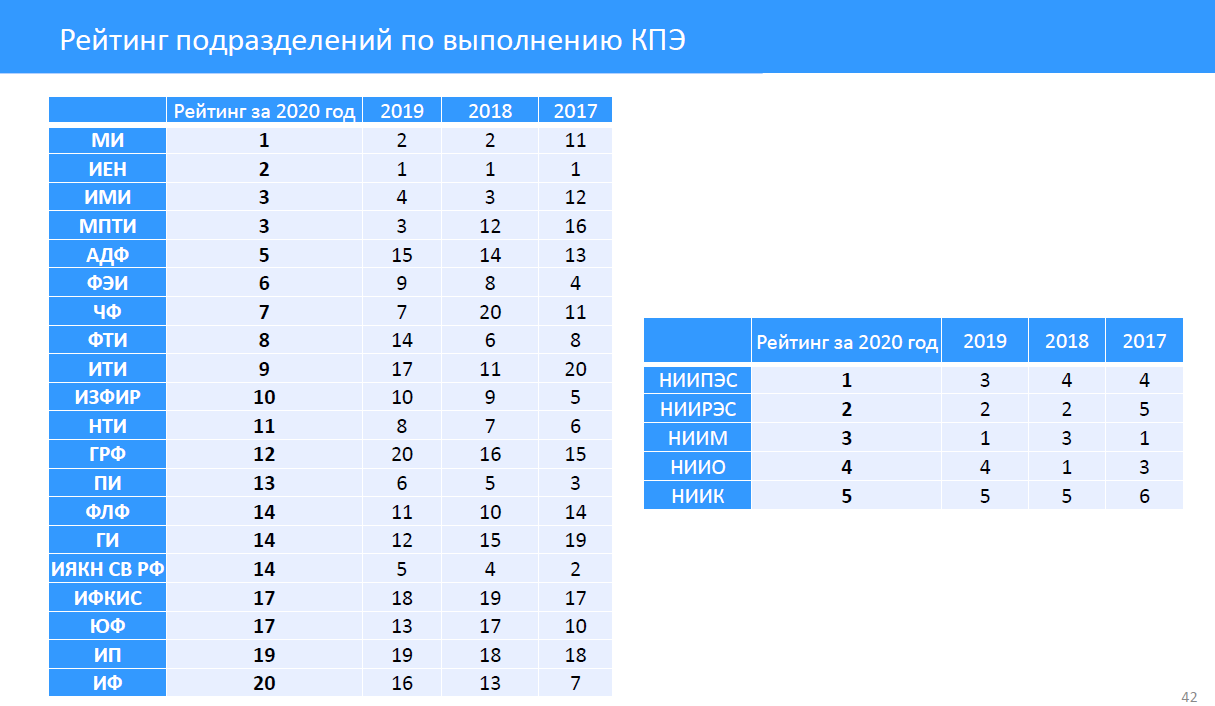 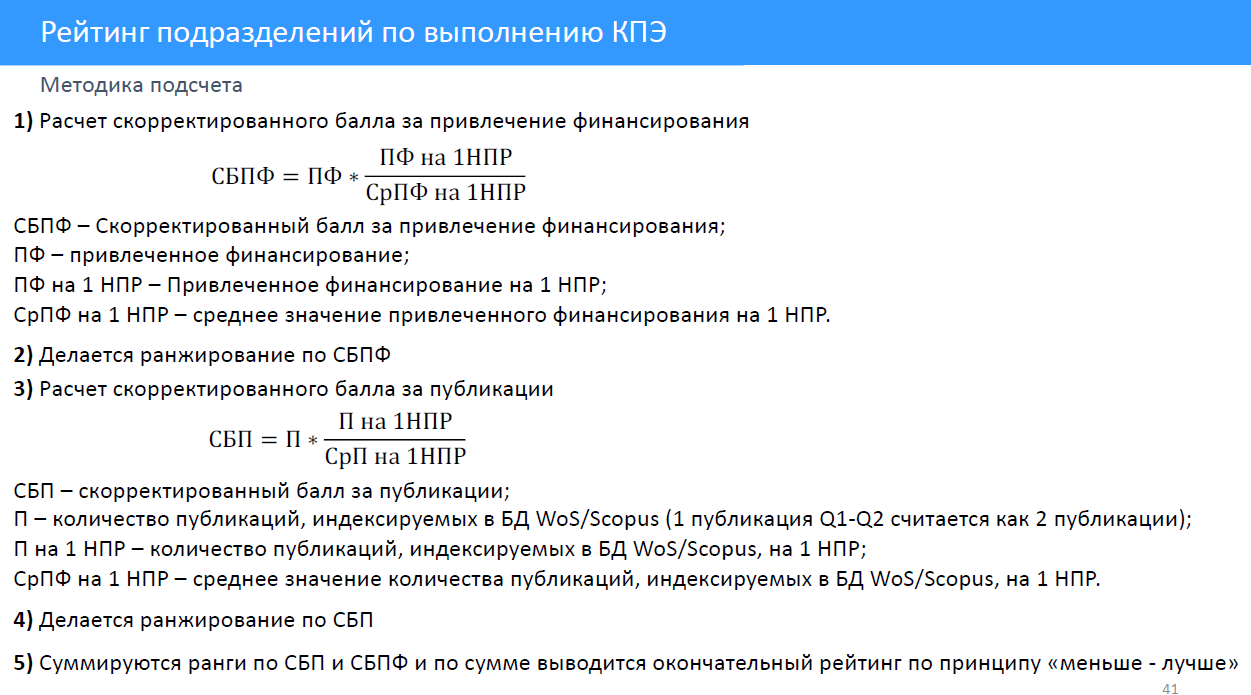 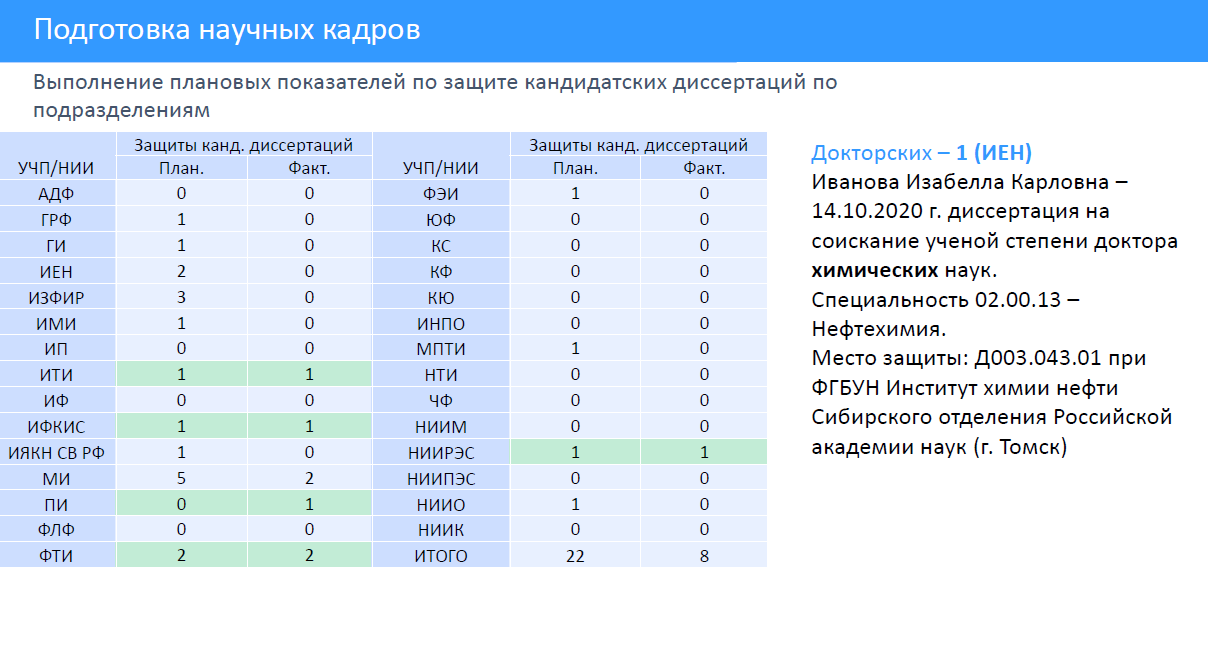 Публикационная активность кафедр ИЗФиР 2020
План и факт финансирования НИР на 2019 и 2020 годы
*средства, поступившие на счет СВФУ
Задачи на 2021 год
Добиться  планового количества публикаций статей в изданиях наукометрических баз Scopus, Web of Science  (минимальный показатель 73 статьи);
Начать публикации в журналах с квартилем  Q1 Q2, в первую очередь, докторам наук и профессорам. 
Активизировать участие ППС в международных и российских конкурсах НТП и грантов для привлечение финансирования (минимум 100 000 рублей на 1 ППС, 200 000 на 1 профессора). Привлекать студентов в финансируемые НИР (минимальный показатель 14 vky 000 рублей);
Повысить международное научное сотрудничество (организация совместных научных мероприятий, совместные научные публикации), инициировать подписание новых договоров;
Усилить контроль над выполнением индивидуальных планов аспирантами и повышением показателей защиты аспирантов в срок. Заслушать отчеты аспирантов и научных руководителей на Ученом Совете ИЗФиР. 
Усилить контроль над выполнением эффективных контрактов ППС;
Кафедрам, не выполнившим ключевые показатели в течение двух лет, разработать план повышения НИР на 2021-2025 годы. Заслушать программы  развития НИР данных кафедр на Ученом Совете ИЗФиР в 2021-2022 уч.году.
Спасибо за внимание!